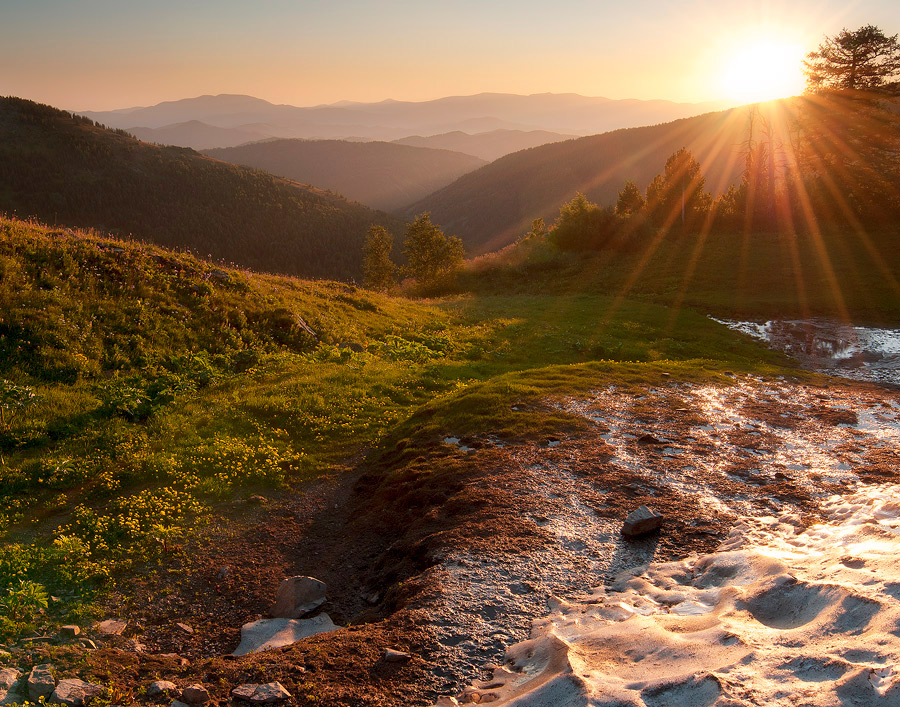 স্বাগতম
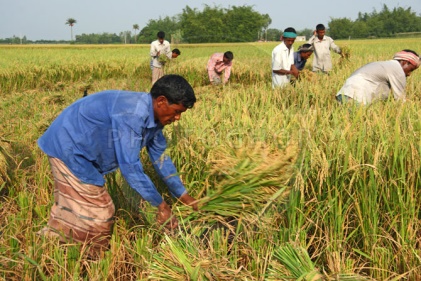 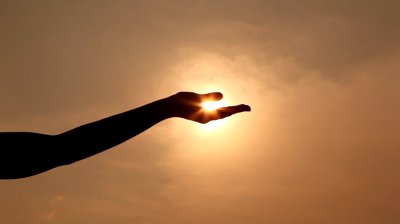 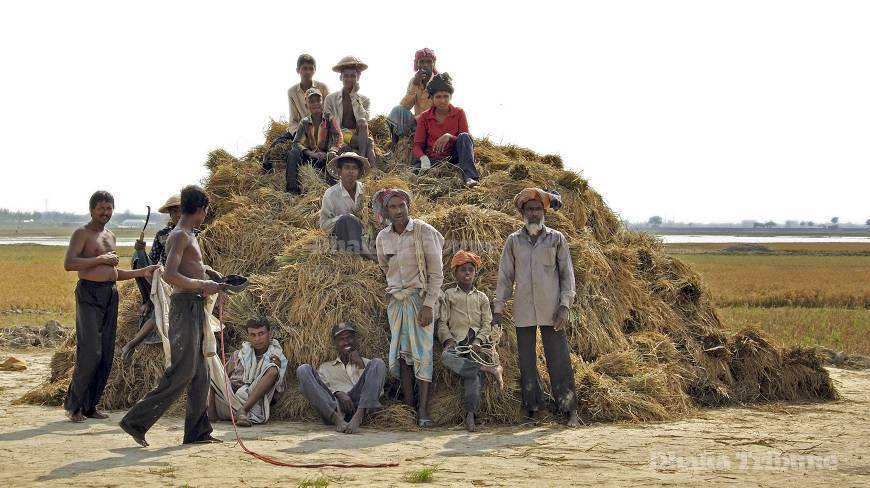 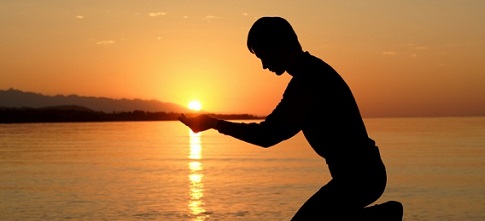 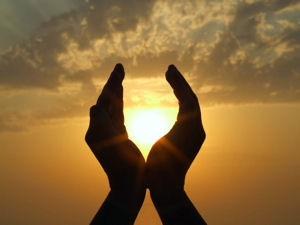 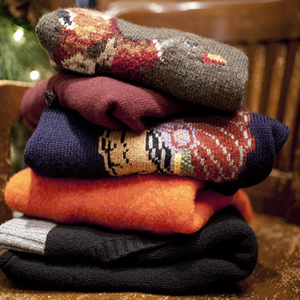 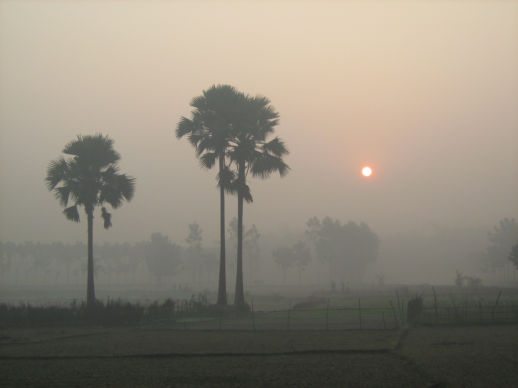 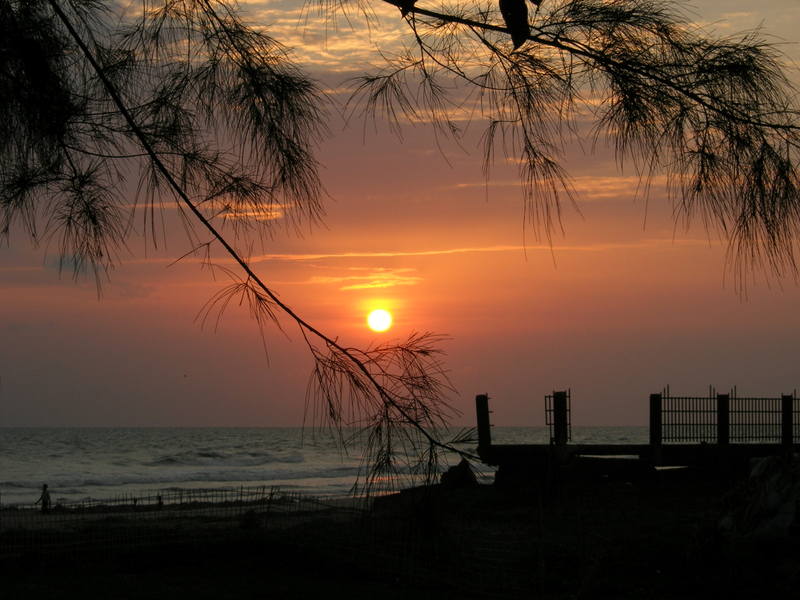 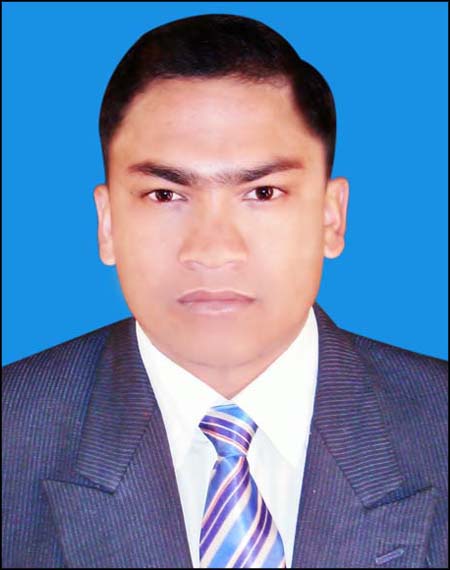 পরিচিতি
মোঃ মর্তুজার রহমান (সবুজ)
সহকারী  শিক্ষক

গোলমুন্ডা ফাজিল মাদরাসা
madrasha.gol@gmail.com
2
ছবিতে  কী করা হচ্ছে?
প্রার্থী
যে প্রার্থনা করে তাকে কি বলে?
প্রার্থনা করা হচ্ছে
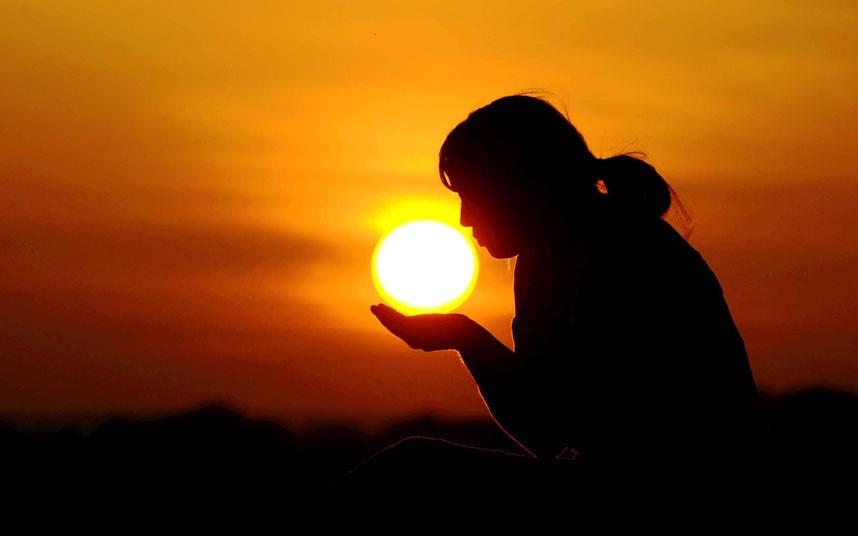 প্রার্থী
সুকান্ত ভট্টাচার্য
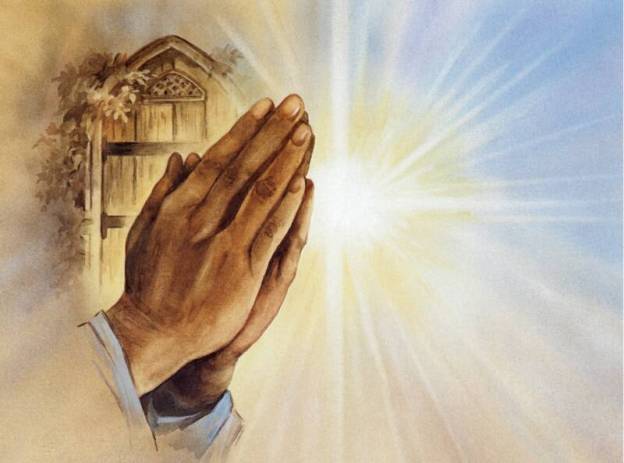 4
শিখনফল
এ পাঠ শেষে শিক্ষার্থীরা-
১। কবি পরিচিতি  বর্ণনা করতে পারবে।
২।  কবিতাটি শুদ্ধ উচ্চারণে পড়তে পারবে।
৩। নতুন শব্দগুলোর অর্থসহ বাক্য ও অনুচ্ছেদ গঠন করতে পারবে।   
৪। কবিতাটির চরণসমূহের ভাবার্থ বিশ্লেষণ করতে পারবে।
1/8/2020
5
কবি পরিচিতি
কাব্যগ্রন্থ:
ছাড়পত্র, ঘুম নেই, পূর্বাভাস, অভিযান, হরতাল, গীতিগুচ্ছ
সম্পাদক:
সুকান্ত ভট্টাচার্য
দৈনিক পত্রিকা ‘স্বাধীনতা’এর প্রতিষ্ঠাতা সম্পাদক
জন্ম:
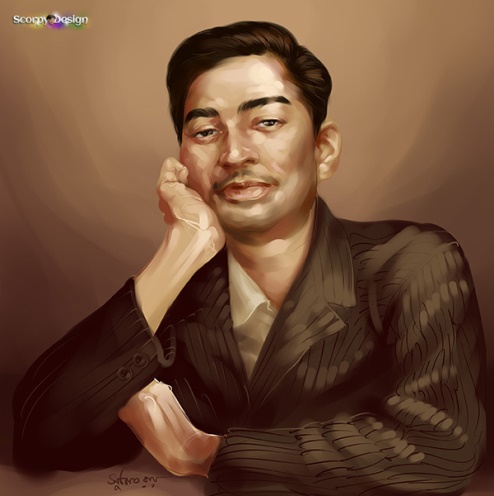 ১৯২৬খ্রিস্টাব্দে
খ্যাতি:
বামপন্থি- বিপ্লবীকবি
স্থান:
কলকাতায়
মৃত্যু:
১৯৪৭ খ্রিস্টাব্দে ১৩ মে মাত্র একুশ বছর বয়সে মারা যান।
6
[Speaker Notes: প্রশ্নোত্তর এর মাধ্যমে জন্ম, গ্রন্থ ও অন্যান্য তথ্য  দেখানো হবে।]
সরব পাঠ
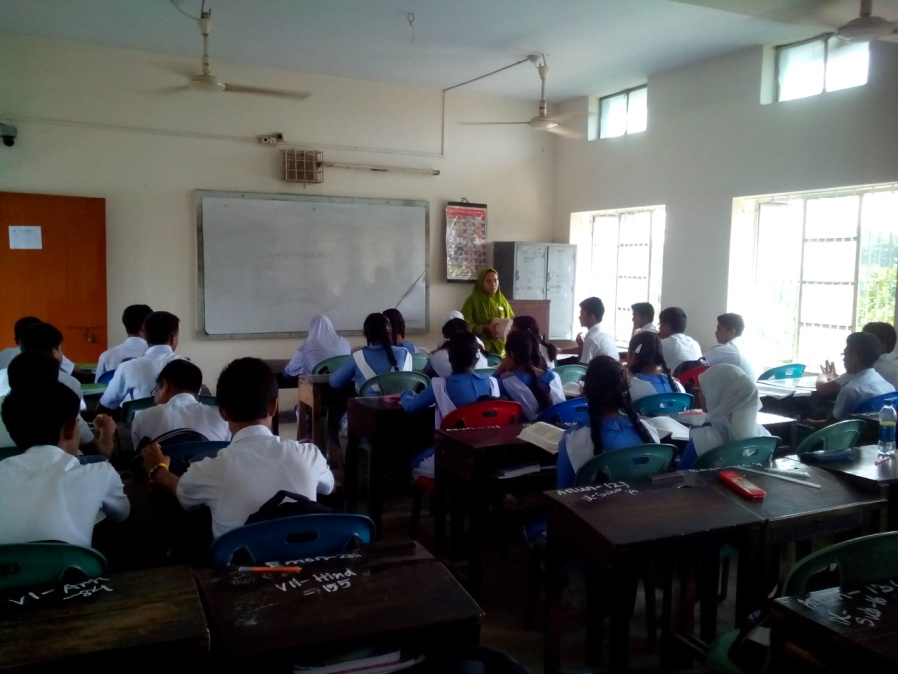 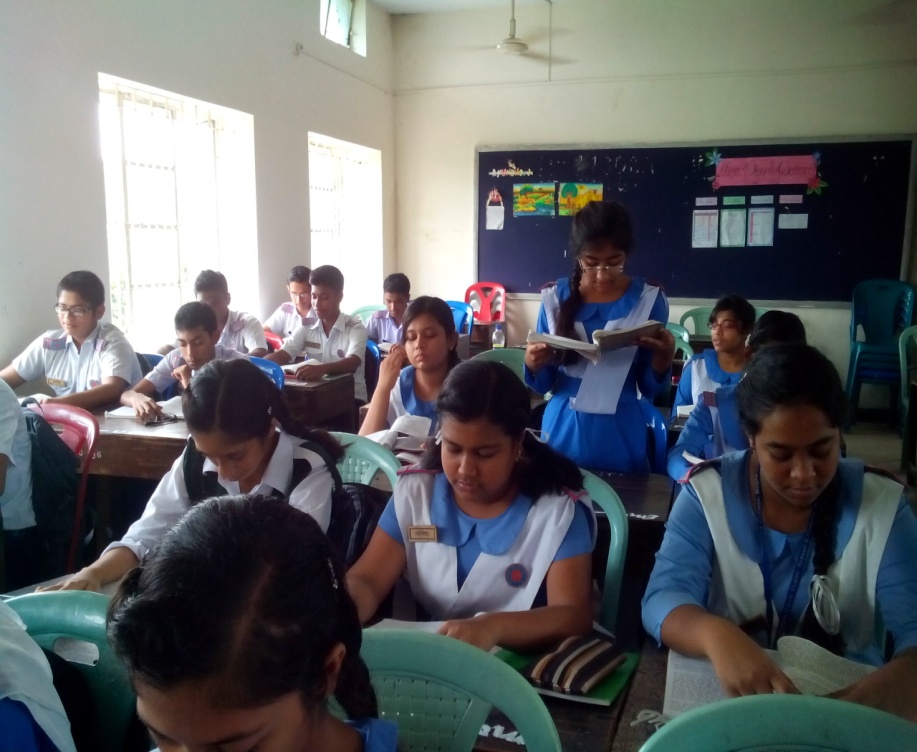 আদর্শ পাঠ
1/8/2020
7
[Speaker Notes: শিক্ষক নিজে  আদর্শ পাঠ দিবেন এবং শিক্ষার্থীদের দ্বারা সরব পাঠ  সম্পন্ন করাবেন।]
এসো আজকের পাঠের নতুন শব্দার্থসমূহ শিখে  নেই
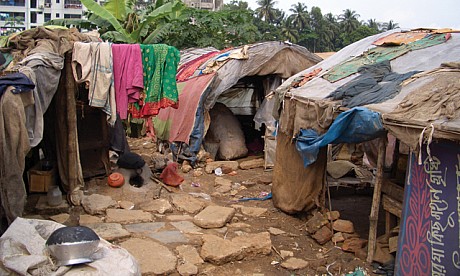 স্যাঁতসেঁতে
ভিজে ভিজে ভাব    যুক্ত
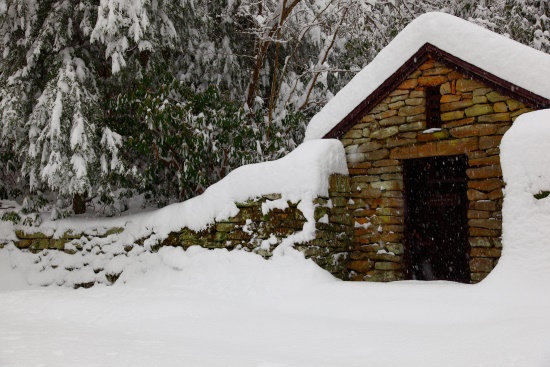 হিমশীতল
তুষারের মতো ঠাণ্ডা
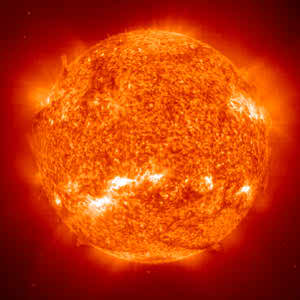 অগ্নিপিণ্ড
আগুনের গোলা
8
[Speaker Notes: এই স্লাইডে প্রথমে মূল শব্দ আসবে তারপর ছবি তারপর  শব্দের  অর্থ আসবে।]
জোড়ায় কাজ
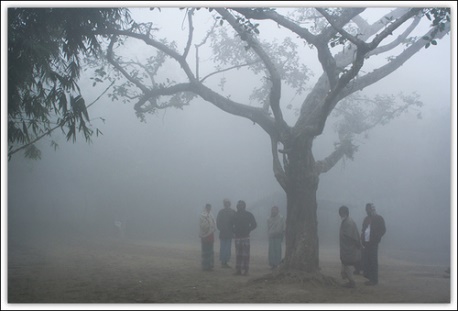 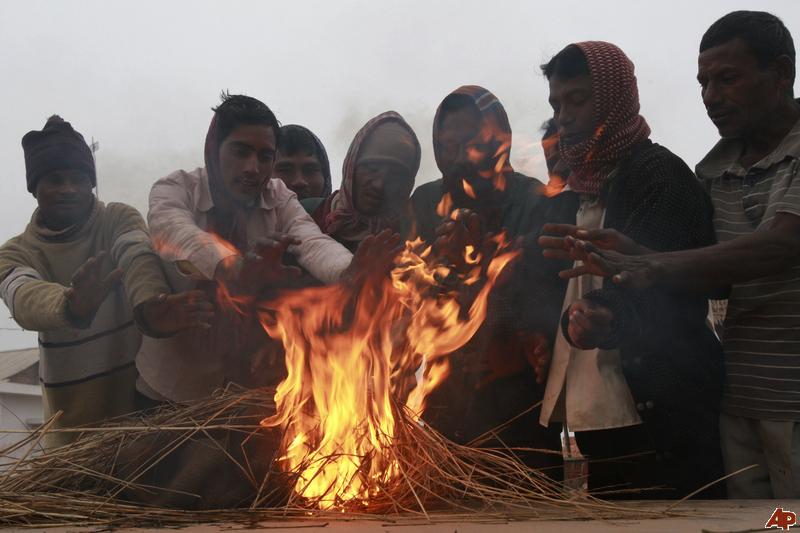 উপরের  ছবি ভালোভাবে দেখে  তিনটি বাক্য  লেখ।
9
[Speaker Notes: এখানে শিক্ষক   পাঠ সংশ্লিষ্ট যেকোন  ছবি দিয়ে জোড়ায় কাজ দিতে পারেন।]
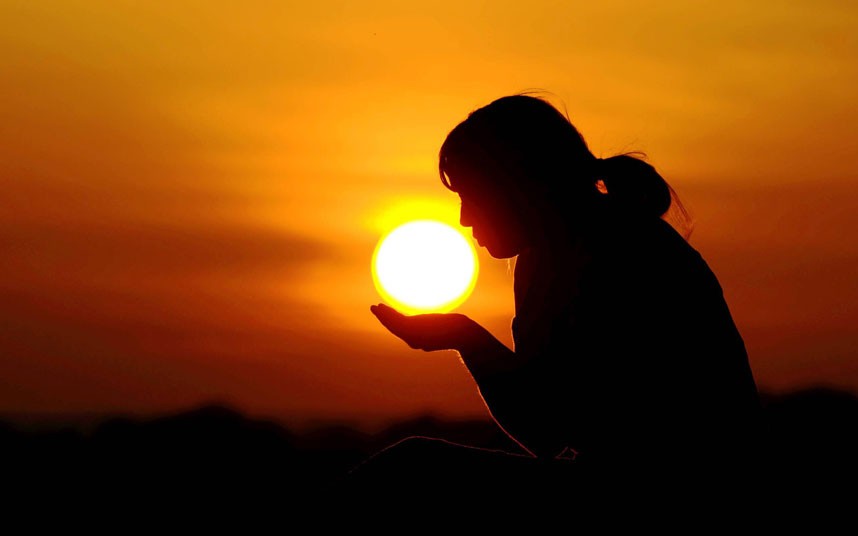 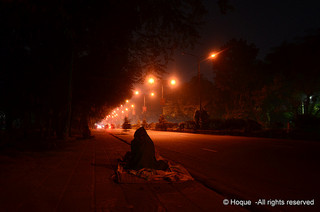 হে সূর্য! শীতের সূর্য!
হিমশীতল সুদীর্ঘ রাত  তোমার প্রতীক্ষায়
আমরা থাকি
[Speaker Notes: এই স্লাইডে  একের পর এক  ছবিগুলো   আসবে  এবং শিক্ষার্থীদের প্রশ্ন করা হবে:  ছবিগুলো  দেখানো হবে।  এরপর বিষয়বস্তু আলোচনা করা হবে।]
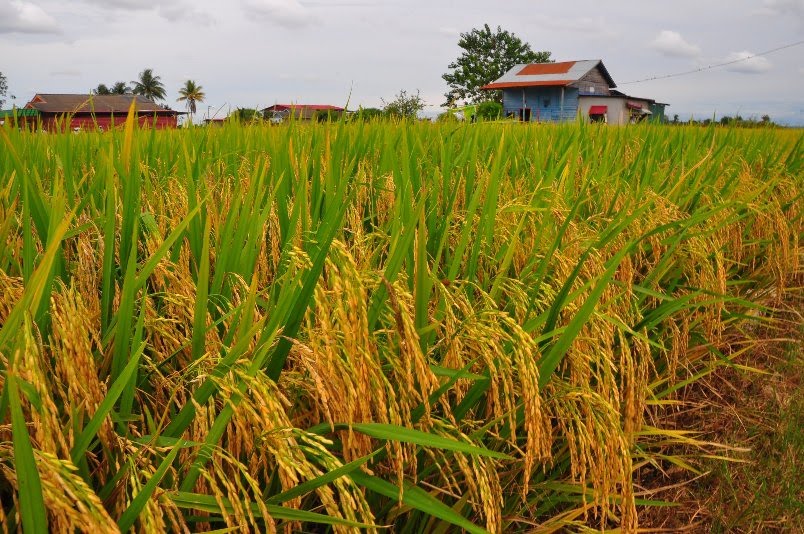 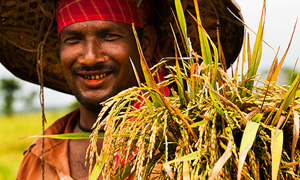 এমন প্রতীক্ষা করে থাকে কৃষকের চঞ্চল চোখ
ধানকাটার রোমাঞ্চকর দিনগুলির জন্যে।
[Speaker Notes: এই স্লাইডে  একের পর এক  ছবিগুলো   আসবে  এবং শিক্ষার্থীদের প্রশ্ন করা হবে:  ছবিগুলো  দেখানো হবে।  এরপর বিষয়বস্তু আলোচনা করা হবে।]
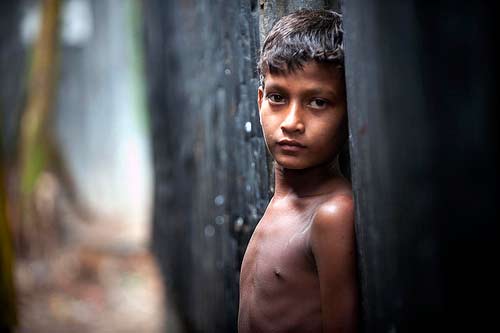 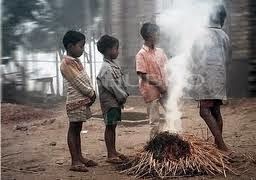 হে সূর্য, তুমি তো জানো,
আমাদের গরম কাপড়ের কত অভাব!
[Speaker Notes: এই স্লাইডে  একের পর এক  ছবিগুলো   আসবে  এবং শিক্ষার্থীদের প্রশ্ন করা হবে:  ছবিগুলো  দেখানো হবে।  এরপর বিষয়বস্তু আলোচনা করা হবে।]
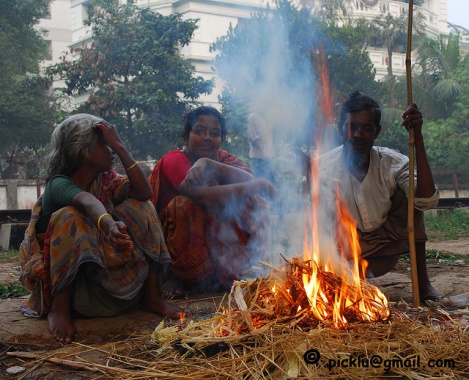 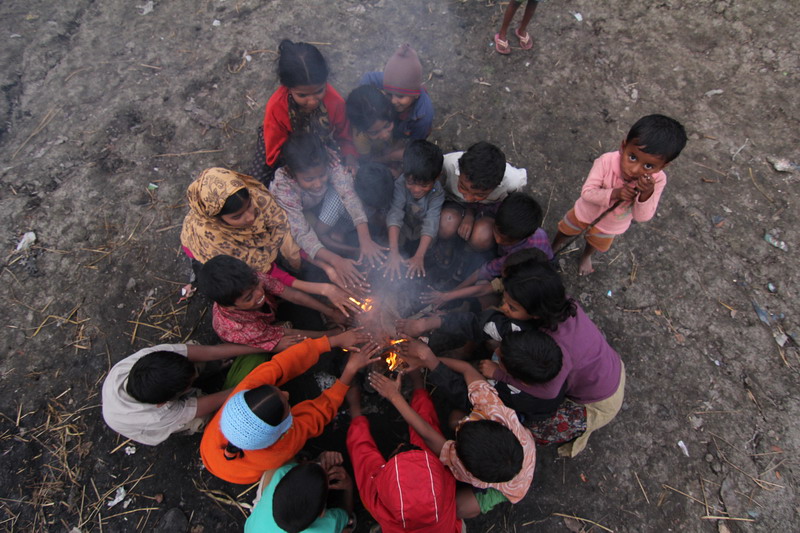 সারারাত খড়কুটো জ্বালিয়ে
এক টুকরো কাপড়ে কান ঢেকে,
কত কষ্টে আমরা শীত আটকাই!
[Speaker Notes: এই স্লাইডে  একের পর এক  ছবিগুলো   আসবে  এবং শিক্ষার্থীদের প্রশ্ন করা হবে:  ছবিগুলো  দেখানো হবে।  এরপর বিষয়বস্তু আলোচনা করা হবে।]
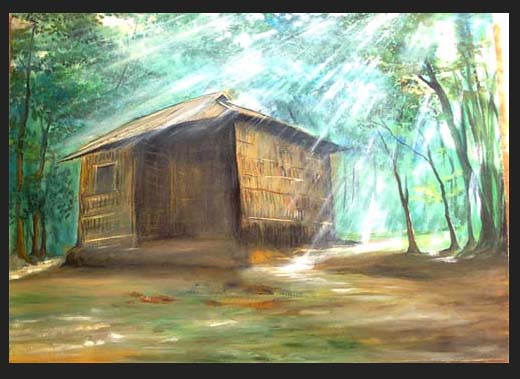 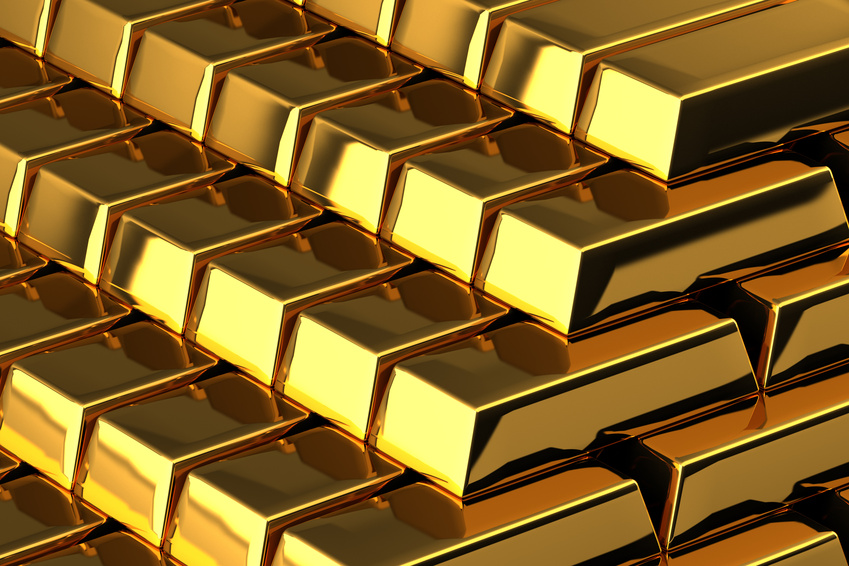 সকালের এক টুকরো রোদ্দুর-
এক টুকরো সোনার চেয়েও মনে হয় দামি।
[Speaker Notes: এই স্লাইডে  একের পর এক  ছবিগুলো   আসবে  এবং শিক্ষার্থীদের প্রশ্ন করা হবে:  ছবিগুলো  দেখানো হবে।  এরপর বিষয়বস্তু আলোচনা করা হবে।]
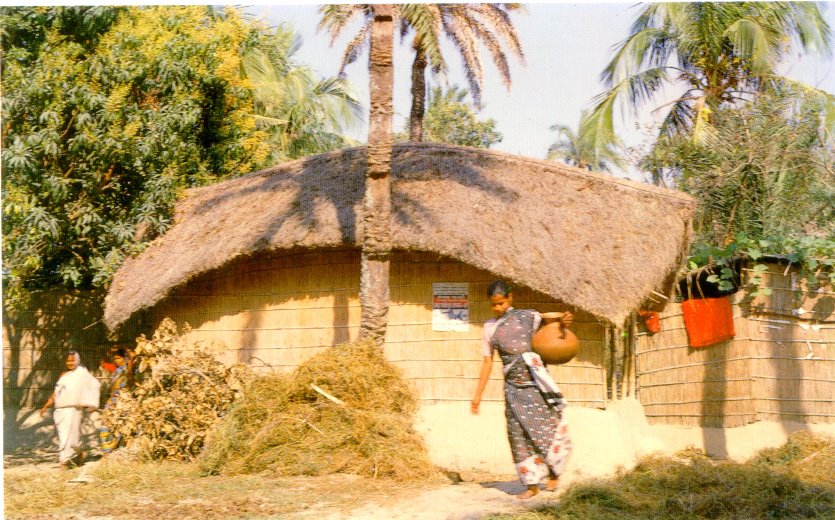 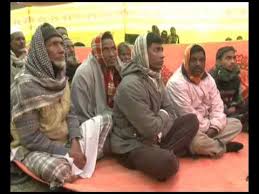 ঘর ছেড়ে আমরা এদিকে ওদিকে যাই-
এক টুকরো রোদ্দুরের  তৃষ্ণায়।
[Speaker Notes: এই স্লাইডে  একের পর এক  ছবিগুলো   আসবে  এবং শিক্ষার্থীদের প্রশ্ন করা হবে:  ছবিগুলো  দেখানো হবে।  এরপর বিষয়বস্তু আলোচনা করা হবে।]
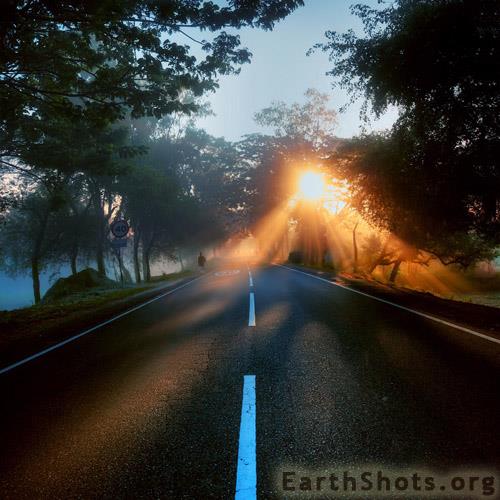 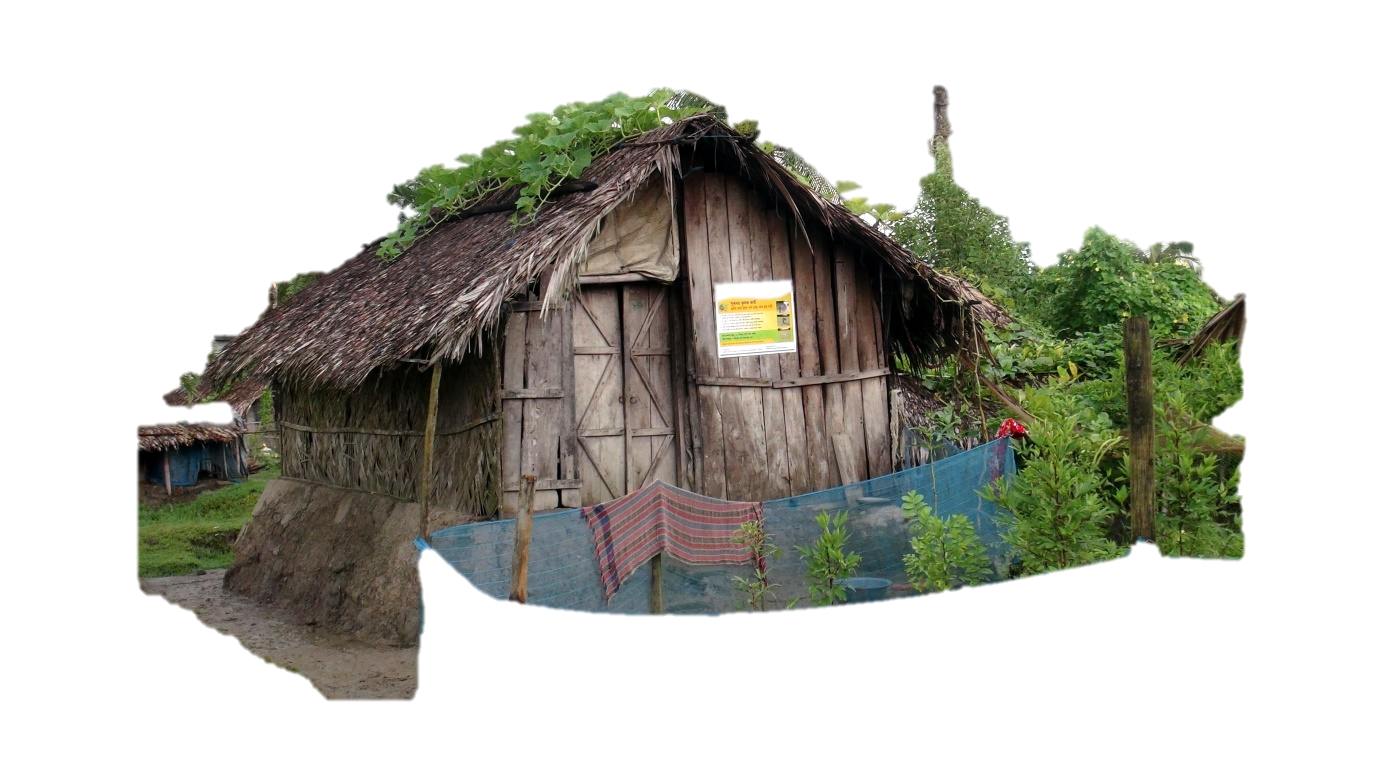 হে সূর্য!
 তুমি আমাদের স্যাঁতসেঁতে ভিজে ঘরে
উত্তাপ আর আলো দিও,
দলগত কাজ
1/8/2020
17
[Speaker Notes: এখানে শিক্ষক   পাঠ সংশ্লিষ্ট যেকোন  ছবি/ প্রশ্ন দিয়ে  দলগত কাজ দিতে পারেন।]
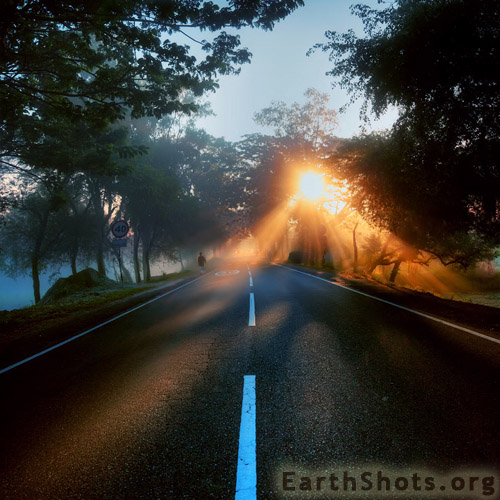 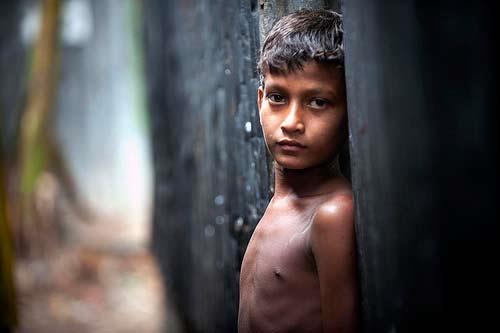 আর উত্তাপ দিও 
রাস্তার ধারের ঐ উলঙ্গ ছেলেটাকে।
[Speaker Notes: এই স্লাইডে  একের পর এক  ছবিগুলো   আসবে  এবং শিক্ষার্থীদের প্রশ্ন করা হবে:  ছবিগুলো  দেখানো হবে।  এরপর বিষয়বস্তু আলোচনা করা হবে।]
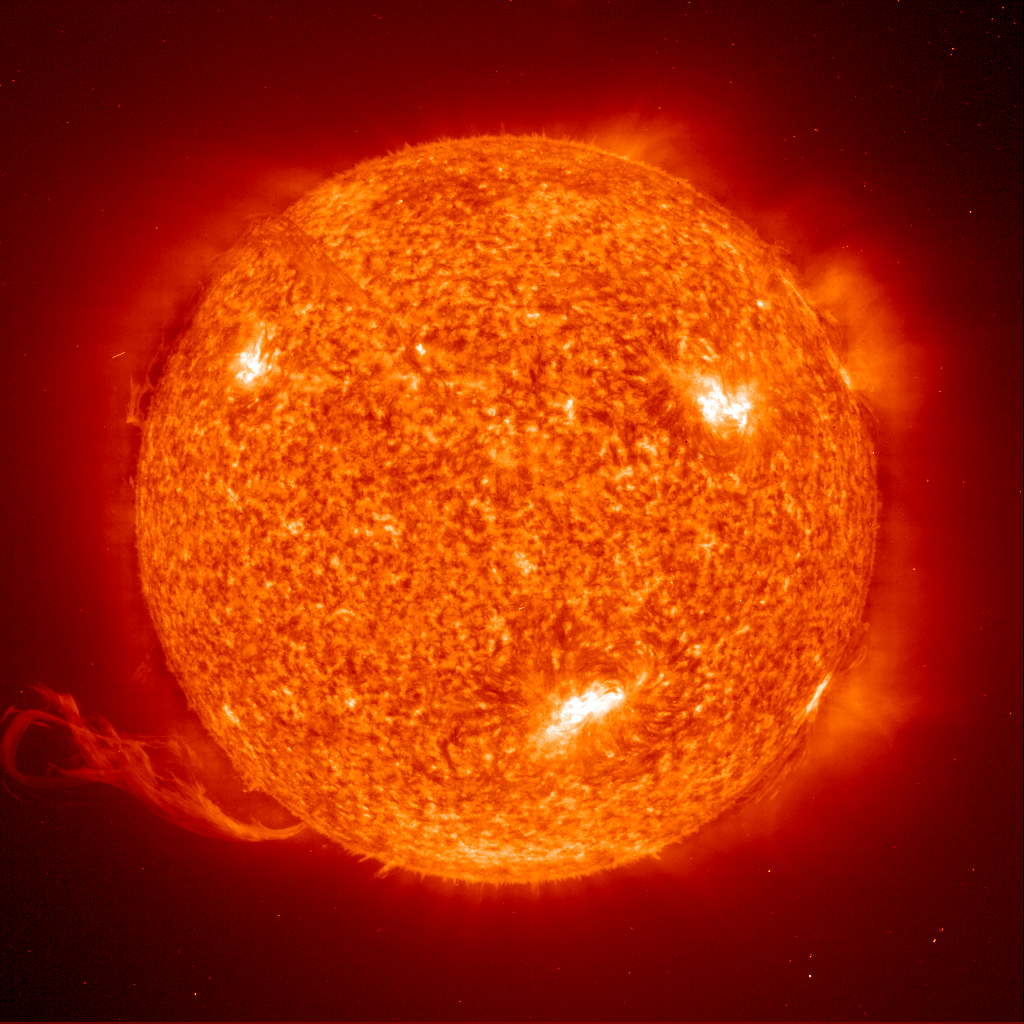 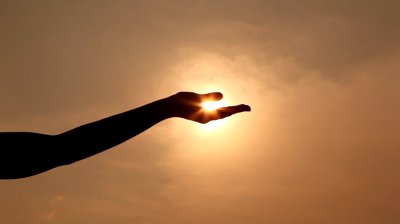 হে সূর্য !
তুমি আমাদের উত্তাপ দিও-
শুনেছি, তুমি এক জ্বলন্ত অগ্নিপিণ্ড,
[Speaker Notes: এই স্লাইডে  একের পর এক  ছবিগুলো   আসবে  এবং শিক্ষার্থীদের প্রশ্ন করা হবে:  ছবিগুলো  দেখানো হবে।  এরপর বিষয়বস্তু আলোচনা করা হবে।]
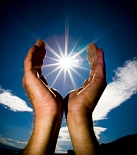 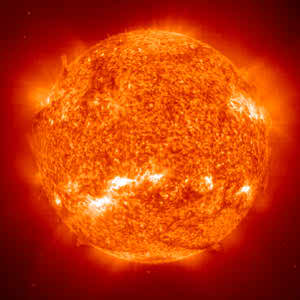 তোমার কাছে উত্তাপ পেয়ে পেয়ে 
 একদিন হয়তো  আমরা  হয়তো প্রত্যেকেই
 এক একটা জ্বলন্ত অগ্নিপিণ্ডে পরিণত হব!
[Speaker Notes: এই স্লাইডে  একের পর এক  ছবিগুলো   আসবে  এবং শিক্ষার্থীদের প্রশ্ন করা হবে:  ছবিগুলো  দেখানো হবে।  এরপর বিষয়বস্তু আলোচনা করা হবে।]
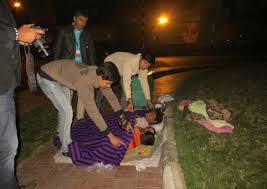 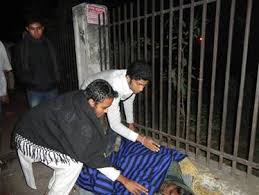 তারপর সেই উত্তাপে যখন  পুড়বে আমাদের জড়তা,
তখন হয়তো গরম কাপড়ে ঢেকে দিতে পারবো
রাস্তার ধারের ঐ উলঙ্গ ছেলেটাকে।
[Speaker Notes: এই স্লাইডে  একের পর এক  ছবিগুলো   আসবে  এবং শিক্ষার্থীদের প্রশ্ন করা হবে:  ছবিগুলো  দেখানো হবে।  এরপর বিষয়বস্তু আলোচনা করা হবে।]
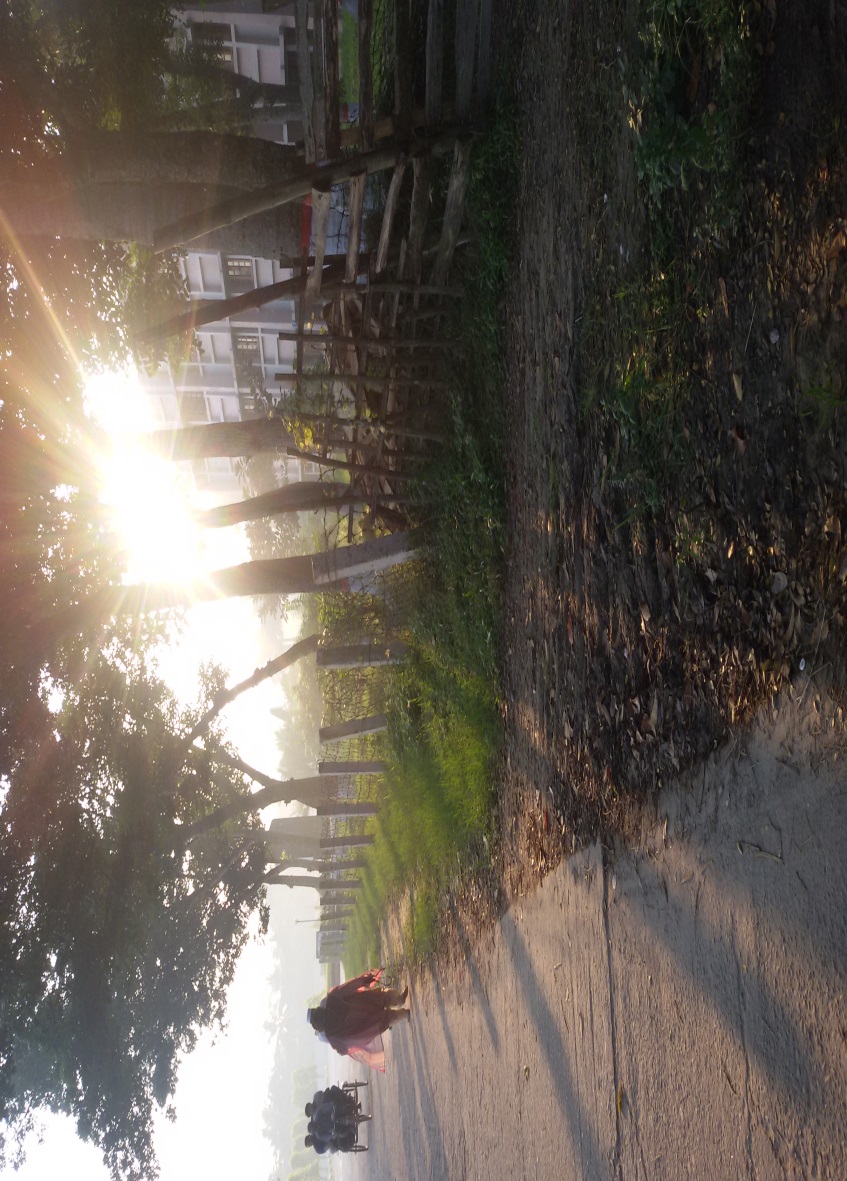 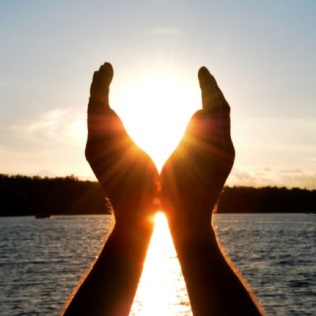 আজ কিন্তু আমরা তোমার অকৃপণ উত্তাপের প্রার্থী।।
[Speaker Notes: এই স্লাইডে  একের পর এক  ছবিগুলো   আসবে  এবং শিক্ষার্থীদের প্রশ্ন করা হবে:  ছবিগুলো  দেখানো হবে।  এরপর বিষয়বস্তু আলোচনা করা হবে।]
মূল্যায়ন
সঠিক উত্তরের জন্য এখানে ক্লিক করুন
বহুনির্বাচনী প্রশ্ন
১। ‘ ঘুম নেই’ কোন ধরনের গ্রন্থ?
(ক) নাটক
(খ) উপন্যাস
√
(গ) গল্প
(ঘ) কাব্য গ্রন্থ
২। স্যাঁতসেঁতে ঘরের জন্য সূর্যের কাছে  কবি সুকান্তের চাওয়া-
(খ) প্রেরণা
(ক) অধিকার
√
(গ) উত্তাপ ও আলো
(ঘ) আশ্রয়
[Speaker Notes: শিক্ষক প্রয়োজনে মূল্যায়নের প্রশ্ন পরিবর্তন করে নিতে পারেন।
সঠিক উত্তরের জন্য ডান পাশের উপরের কোনায়  ক্লিক করতে হবে।]
সঠিক উত্তরের জন্য এখানে ক্লিক করুন
৩।‘‘ এসো আজ মুঠি মুঠি মাখি সে আলো
 ধুয়ে যাক মুছে যাক মনের কালো’’
উদ্দীপকের ভাব  সাদৃশ্যপূর্ণ কবিতার যে চরণে  প্রকাশ পেয়েছে তা হলো-
i. পৃথিবীর সব নীল রঙ বুঝি/  সেখানে করেছে জড়ো
ii. কঙ্কণে তুলিয়া ছন্দ তান
      জাগাও মুমূর্ষ ধরা প্রাণ
iii. তারপর  সেই উত্তাপে যখন পুড়বে আমাদের জড়তা
     তখন হয়তো গরম কাপড়ে ঢেকে দিতে পারবে নিচের কোনটি সঠিক?
খ) ii ও iii.
(ক) iও ii
√
(ঘ) i, ii ও iii.
(গ) i ও iii
[Speaker Notes: শিক্ষক প্রয়োজনে মূল্যায়নের প্রশ্ন পরিবর্তন করে নিতে পারেন।
সঠিক উত্তরের জন্য ডান পাশের উপরের কোনায়  ক্লিক করতে হবে।]
বাড়ির কাজ
তোমার আশেপাশে থাকা শীতার্ত মানুষের প্রতি সহানুভূতিপূর্ণ মনোভাব সম্পর্কে সর্বোচ্চ দশটি বাক্য লিখে আনবে।
1/8/2020
25
[Speaker Notes: শিক্ষক প্রয়োজনে   অন্য উপায়ে বাড়ির কাজ( বাড়ির কাজ অবশ্যই শিক্ষার্থীর চিন্তন শক্তি বিকাশে সহায়ক হতে হবে) দিতে পারেন।]
সবাইকে ধন্যবাদ
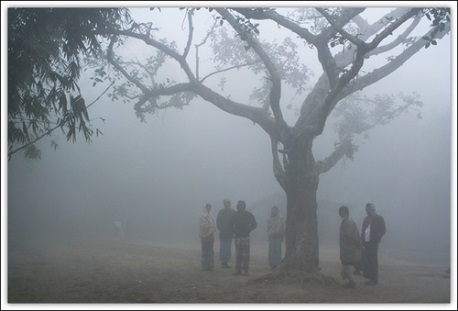